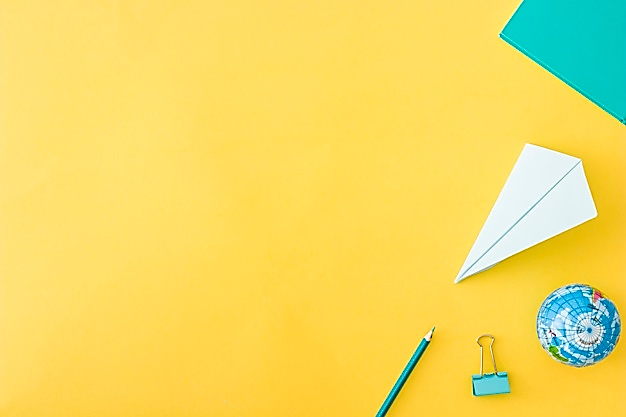 TỰ NHIÊN VÀ XÃ HỘI 
 LỚP 2
Bộ sách Cánh diều
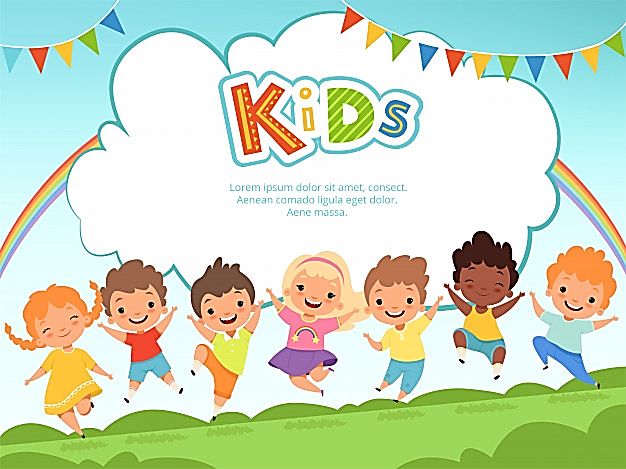 Khởi động
Hát “Em yêu trường em”
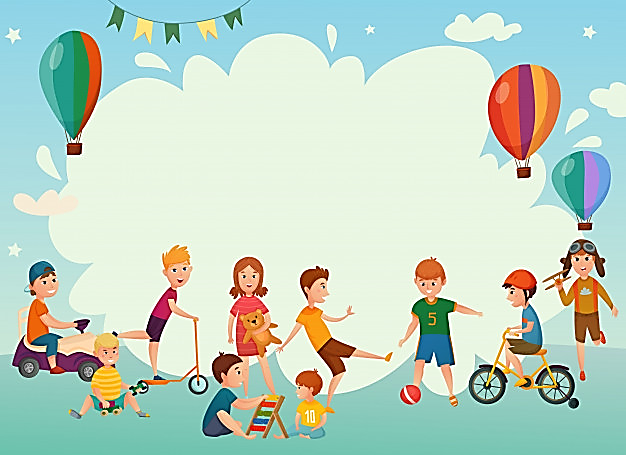 ÔN TẬP VÀ ĐÁNH GIÁ
CHỦ ĐỀ TRƯỜNG HỌC
(Tiết 1)
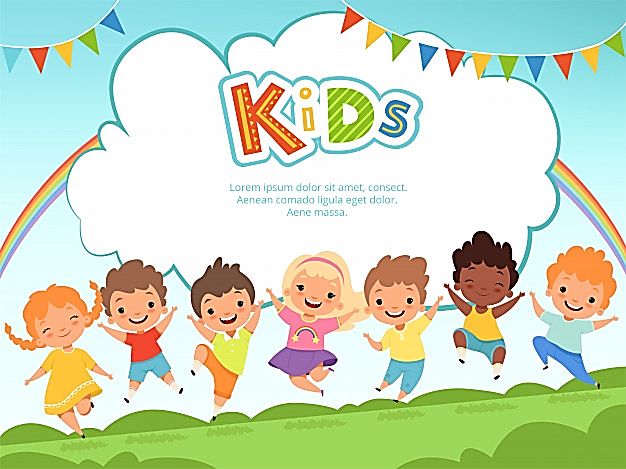 Hoạt động 1: Thi “Hái hoa dân chủ
Các nhóm lên bốc thăm phiếu có tên một sự kiện được tổ chức ở trường
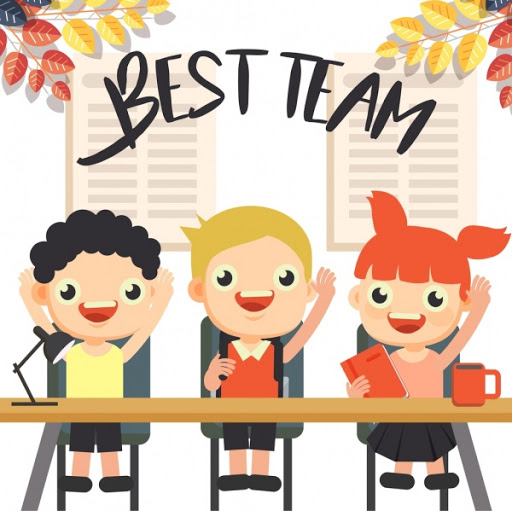 Thảo luận nhóm và lên trình bày
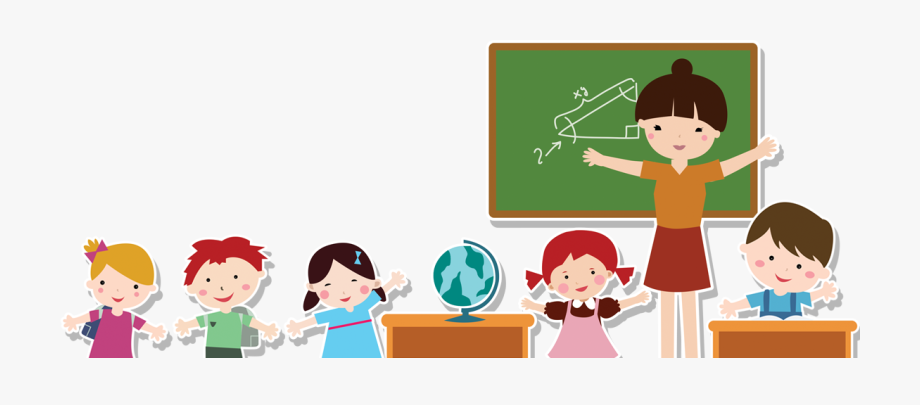 Kết luận
Ở trường, ngoài hoạt động học tập, vui chơi, các con còn tham gia rất nhiều các sự kiện như: khai giảng, Tết Trung Thu, chào mừng ngày Nhà giáo Việt Nam... Chúng ta cần biết được ý nghĩa của các hoạt động đó để có thái độ tích cực .
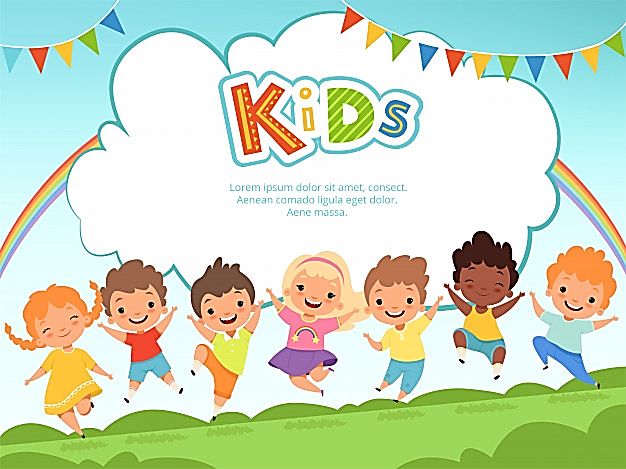 Hoạt động 2: Trình bày về việc giữ vệ sinh và an toàn khi tham gia các hoạt động ở trường
Thảo luận nhóm và lên trình bày
Lưu ý: